ESTUDO  METÓDICO
  O  EVANGELHO  SEGUNDO  O  ESPIRITISMO
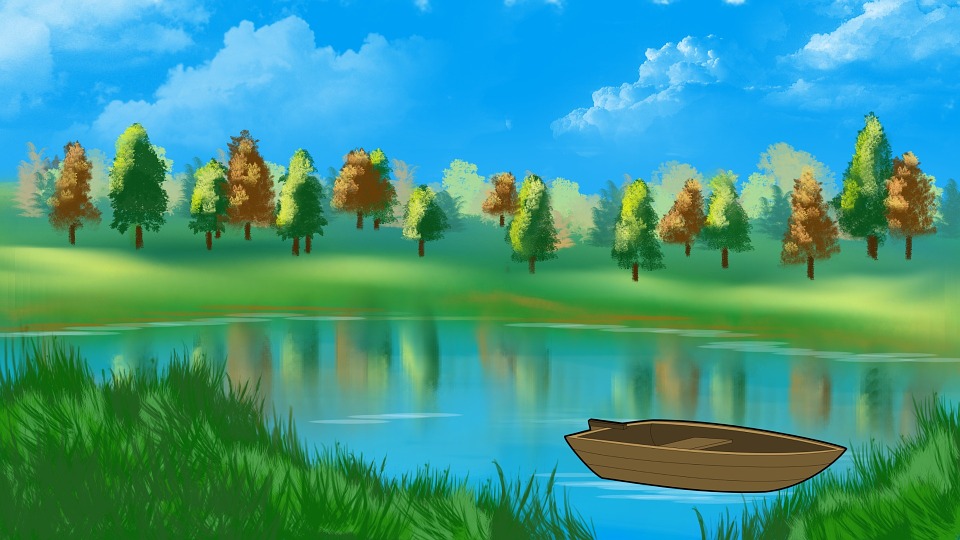 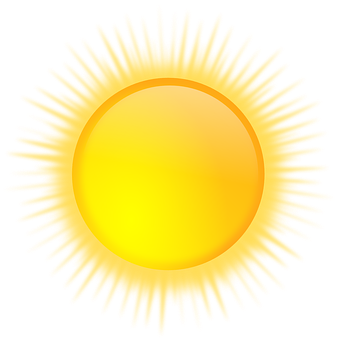 CAPÍTULO  15
1. O  QUE  É  PRECISO  PARA  SER  SALVO
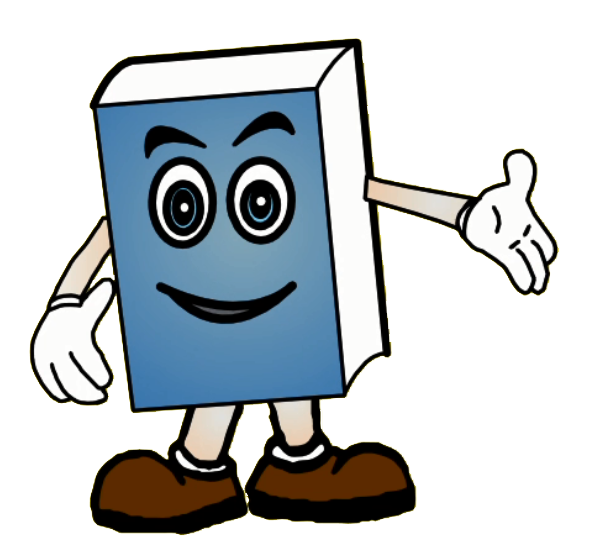 FORA  DA  CARIDADE  NÃO  HÁ  SALVAÇÃO
PASSAGEM  DO  JUÍZO  FINAL
DESCRITA  POR  JESUS:
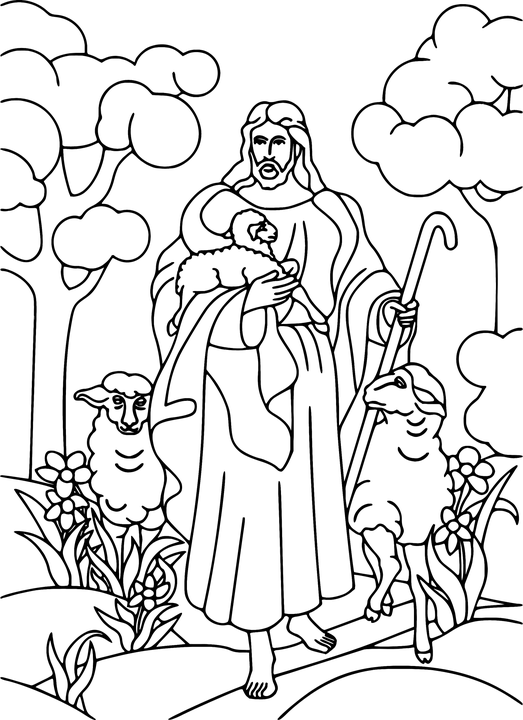 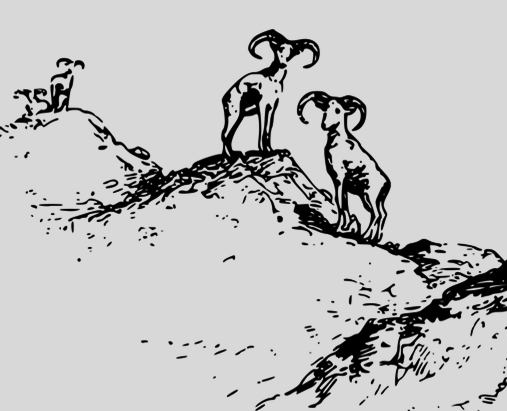 QUANDO  O  FILHO  DO  HOMEM  VIER, 
SEPARARÁ  UNS  DOS  OUTROS,  COMO  O  PASTOR  SEPARA  AS  OVELHAS  DOS  BODES.
COLOCARÁ  AS  OVELHAS  À  SUA  DIREITA
E  OS  BODES  À  SUA  ESQUERDA.
(Mateus,  25: 31  a  46)
O  JUÍZO  FINAL
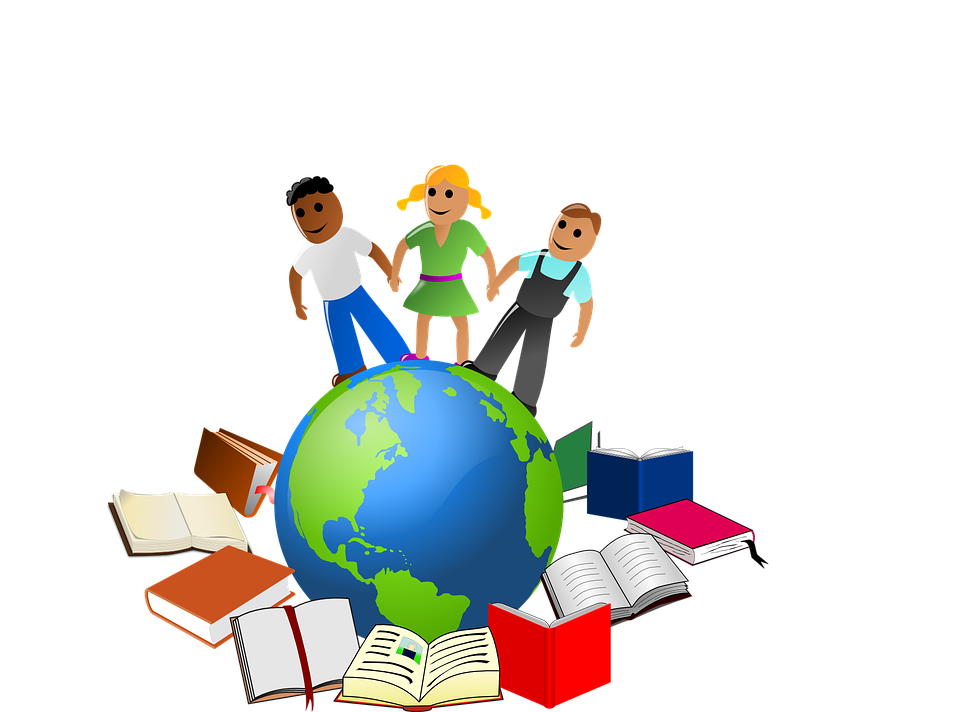 PARA  MELHOR  APREENDEREM  O  ENSINAMENTO,  JESUS  UTILIZA  O  EXEMPLO  DO  PASTOR  COM  SUAS  OVELHAS  E  BODES.
A  TERRA  DEIXARÁ  DE  SER  UM  MUNDO            DE  PROVAS  E  EXPIAÇÕES  PARA  SER               UM  MUNDO  MELHOR.
DESCREVE  O  MOMENTO  EM  QUE  HAVERÁ
A  SEPARAÇÃO  DOS  BONS  E  DOS  MAUS.
NESSA  PASSAGEM  DO  JUÍZO  FINAL,  JESUS  QUER  NOS  ENSINAR  QUE  NO  FUTURO ...
E COMO MERECER A SALVAÇÃO?
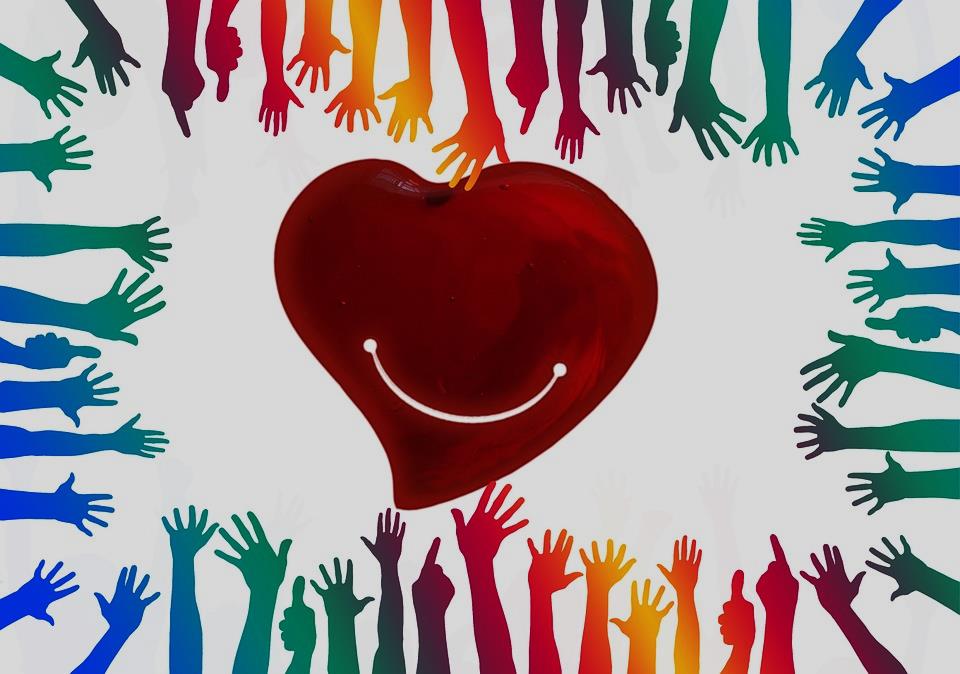 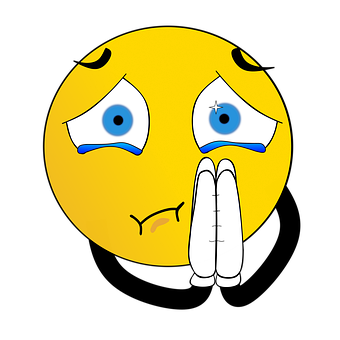 SOMENTE  PRATICANDO  A  CARIDADE  MORAL  E  MATERIAL, TEREMOS  A  SALVAÇÃO.
CONCLUSÃO
A  CARIDADE
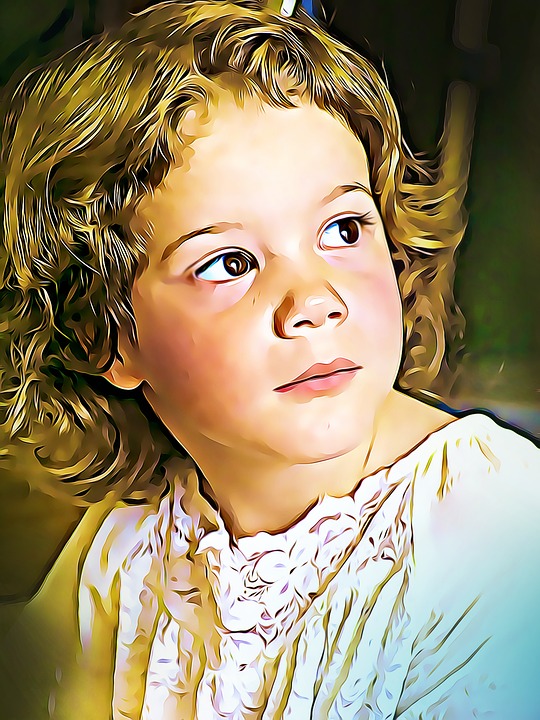 ABRANGE  TODAS  AS  OUTRAS
VIRTUDES:
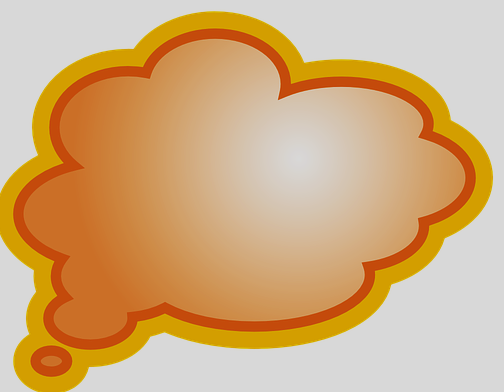 É  A  NEGAÇÃO  ABSOLUTA  DO
ORGULHO  E  DO  EGOÍSMO!
INDULGÊNCIA  E 
 JUSTIÇA
BRANDURA  E  BENEVOLÊNCIA
HUMILDADE
PARA  A  GENTE  PENSAR...
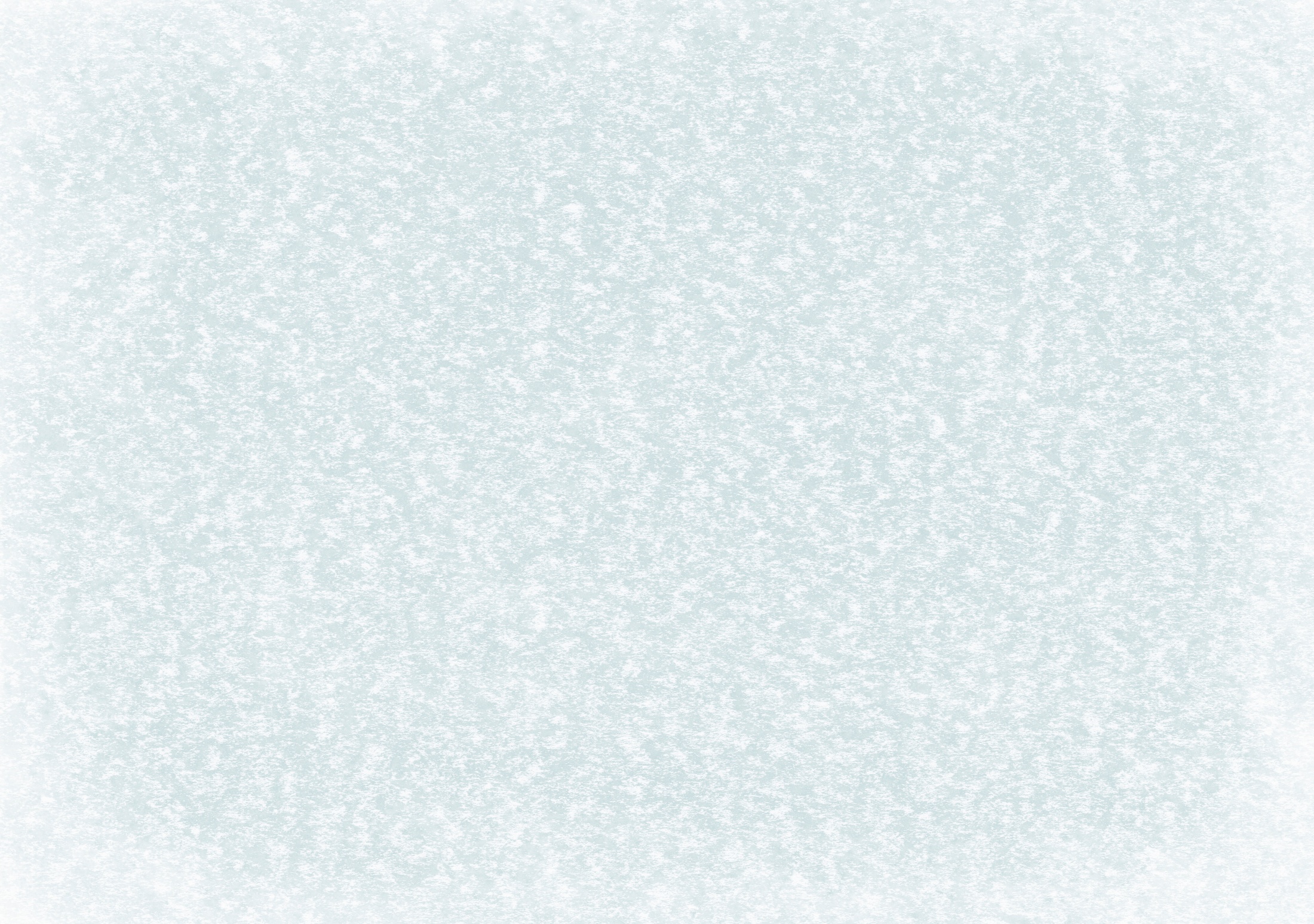 RELEMBRANDO  O  NOSSO  ESTUDO  DO EVANGELHO  DE  HOJE,  MARQUE  COM  UM  X   AS  FRASES  CORRETAS:
(   )  FORA  DA  CARIDADE  NÃO  HÁ  SALVAÇÃO.
(   )  O  PASTOR  SEPARA  AS  OVELHAS  DOS  CARNEIROS.
(   )  NO  JUIZO  FINAL  NÃO  HAVERÁ  SEPARAÇÃO  DOS  
        BONS  E  DOS  MAUS.
(   )  SÓ  MERECERÁ  A  SALVAÇÃO  QUEM  NÃO  PRATICAR
        A  CARIDADE  MORAL  E  MATERIAL.
(   )  A  CARIDADE  ABRANGE  TODAS  AS  OUTRAS  VIRTUDES.
(   )  ATRAVÉS  DO  ORGULHO  E  DO  EGOÍSMO  PODEMOS
        PRATICAR  A  CARIDADE. 
(   )  NO  JUIZO  FINAL  A  TERRA  PASSARÁ  A  SER  UM
        MUNDO  MELHOR.
(   )  QUEM  É  HUMILDE  PRATICA  A  CARIDADE.
X
X
X
X